POWER-Block _ Detailed configuration
BQ24072 : No SYSOFF
USB-PDController
BAT Charger
USB_C typeConnector
VDD_SYS
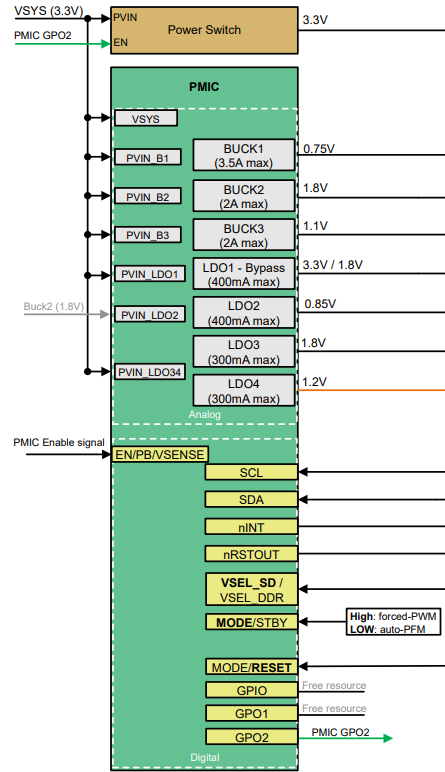 VDD_3.3V : BLE/GPS/ power stage
VDD_1.8V : LTE
USB : DP/DM
VDD_3.3V : E-Paper/SENSOR
BAT : +/-
Battery Cell
Li-Polymer
3.7V/3000mAh
USB To
UART 2
USB To
UART 1
BLE-I2C
SRX
Fuel Gauge
UART1/UART2 Select need to review possible approaches for event handling.!!!
BLE-I2C
nRSTOUT :
Reset-output for BLE/GPS/LTE
LTE Reset Check!!!
PMIC Reset
* Fuel-Gauge : BQ27427(50uA) , MAX17262 (ADI)_(5uA)
P25 : EN/PB/VSENSE
* PMIC : TPS65220 // Normal
PMIC-ON : Active “ L “ 600ms
* Charger : BQ24072-1.5A  or BQ25616-3A (Under review )
PMIC-OFF : Active “ L “ 8s
* USB-PD : MAX77958 (ADI)  or  TI (Recommendation needed)
MODE/RESET Configuration :  DATA-SHEET P49 reference